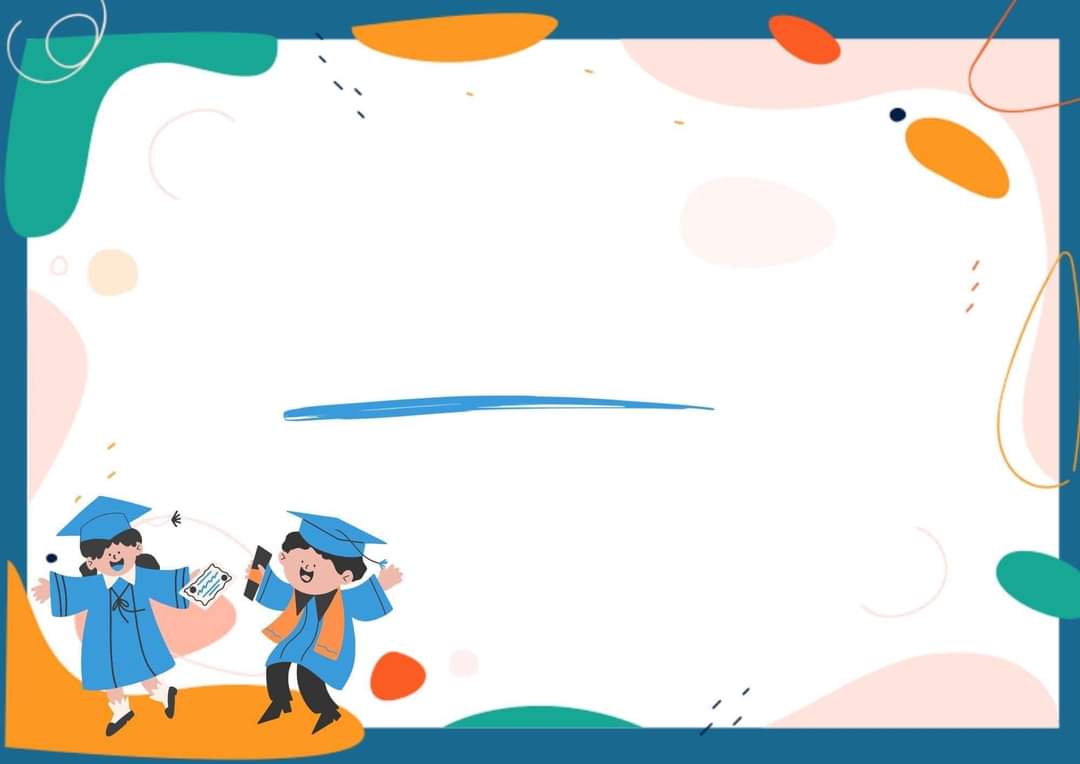 MÔN: TIẾNG VIỆT
GV: Trần Thị Minh Thư
KHỞI ĐỘNG
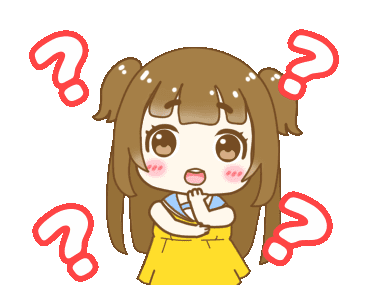 Nhìn tranh, kể tên những con vật đi dự ngày hội rừng xanh.
- Chim gõ kiến
- Gà rừng
- Công
- Chim khướu
- Kì nhông
Thứ hai ngày 06 tháng 02 năm 2023
TIẾNG VIỆT
BÀI 5: NGÀY HỘI RỪNG XANH
Tiết 1 - Tiết 2
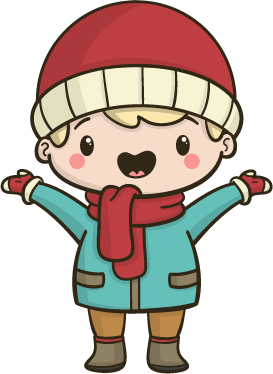 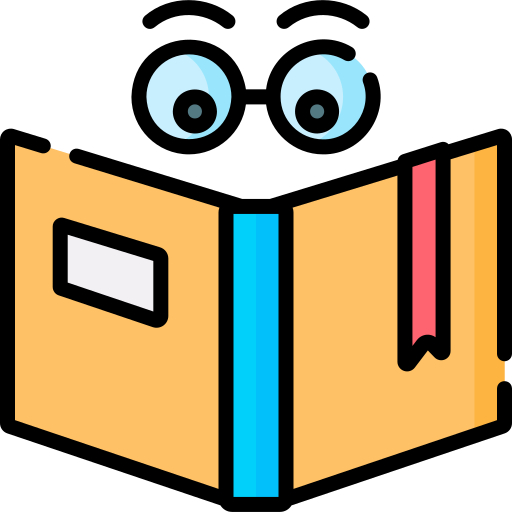 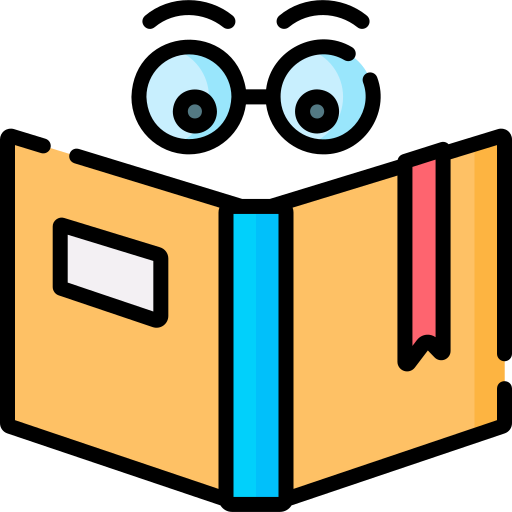 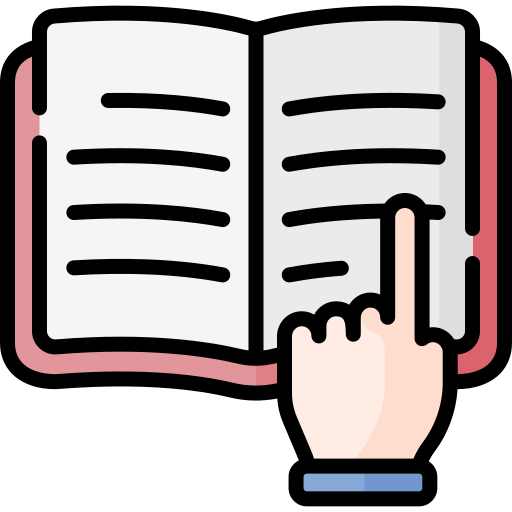 Mắt dõi
Tay dò
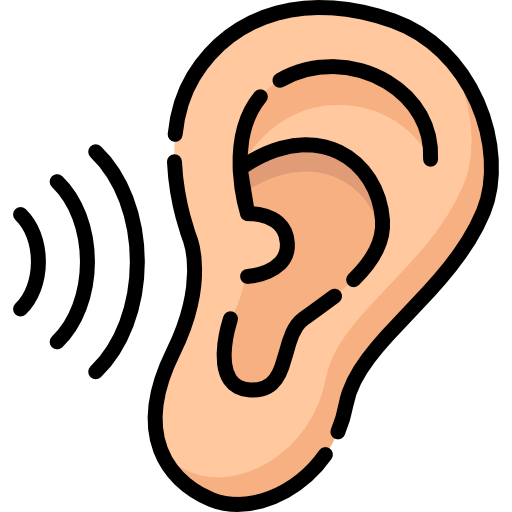 Tai nghe
TIẾNG VIỆT
BÀI 5: NGÀY HỘI RỪNG XANH
ĐỌC
Công dẫn đầu đội múa
Khướu lĩnh xướng dàn ca
Kì nhông diễn ảo thuật
Thay đổi hoài màu da.

Nấm mang ô đi hội
Tới suối, nhìn mê say:
Ơ kìa anh cọn nước
Đang chơi trò đu quay!
(Vương Trọng)
Chim Gõ Kiến nổi mõ
Gà Rừng gọi vòng quanh
Sáng rồi đừng ngủ nữa
Nào, đi hội rừng xanh!

Tre, trúc thổi nhạc sáo
Khe suối gảy nhạc đàn
Cây rủ nhau thay áo
Khoác bao màu tươi non.
TIẾNG VIỆT
BÀI 5: NGÀY HỘI RỪNG XANH
Luyện đọc từ khó:
mõ
lĩnh xướng
khướu
cọn nước
Chim Gõ Kiến / nổi mõ /
Gà Rừng / gọi vòng quanh/
Sáng rồi, / đừng ngủ nữa/
Nào, / đi hội rừng xanh!//
Tre,/ trúc / thổi nhạc sáo/
Khe suối / gảy nhạc đàn/
Cây/ rủ nhau thay áo/
Khoác bao màu tươi non.//
TIẾNG VIỆT
BÀI 5: NGÀY HỘI RỪNG XANH
ĐỌC
Công dẫn đầu đội múa
Khướu lĩnh xướng dàn ca
Kì nhông diễn ảo thuật
Thay đổi hoài màu da.

Nấm mang ô đi hội
Tới suối, nhìn mê say:
Ơ kìa anh cọn nước
Đang chơi trò đu quay!
(Vương Trọng)
Chim Gõ Kiến nổi mõ
Gà Rừng gọi vòng quanh
Sáng rồi đừng ngủ nữa
Nào, đi hội rừng xanh!

Tre, trúc thổi nhạc sáo
Khe suối gảy nhạc đàn
Cây rủ nhau thay áo
Khoác bao màu tươi non.
nhạc cụ dân gian làm bằng tre hoặc gỗ, lòng rỗng, dùng để điểm nhịp hoặc báo hiệu, phát hiệu lệnh.
Mõ:
Lĩnh xướng:
hát đơn ca một câu, một đoạn trước hoặc sau phần hát của tập thể.
làm biến hoá các đồ vật một cách nhanh và khéo léo như có phép lạ.
Ảo thuật:
vật hình bánh xe có gắn một hệ thống ống bằng tre, nứa, có thể tự quay nhờ sức nước, dùng để đưa nước từ suối, sông lên ruộng.
Cọn nước:
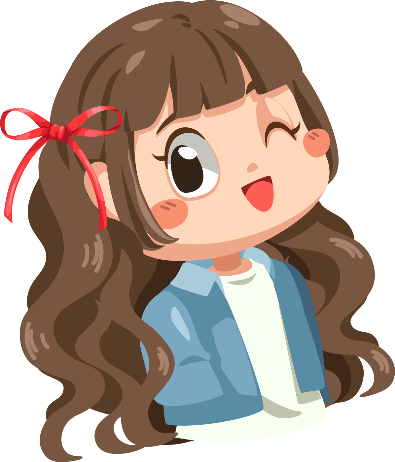 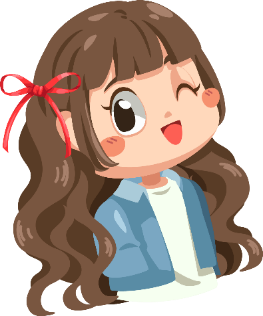 ĐỌC NHẨM TOÀN BÀI
ĐỌC NỐI TIẾP
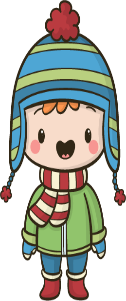 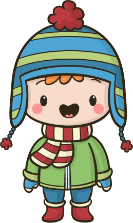 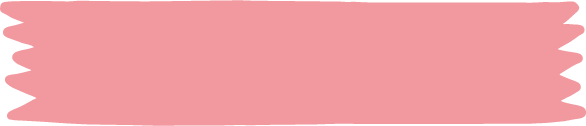 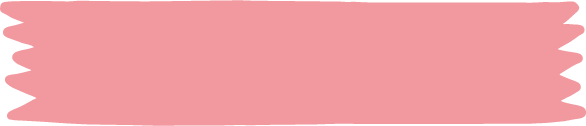 Yêu Cầu
Tiêu chí đánh giá
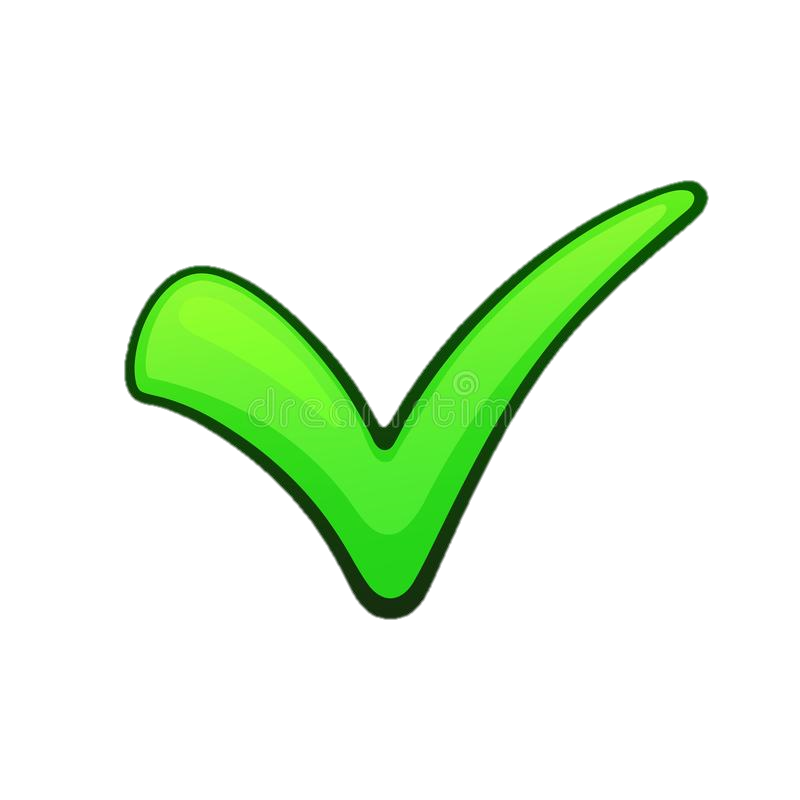 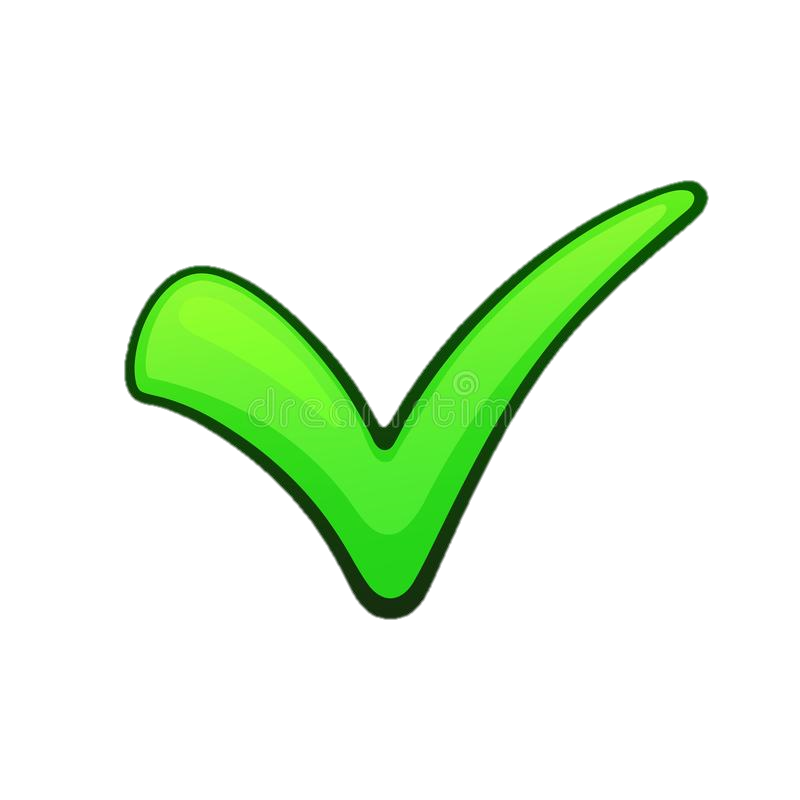 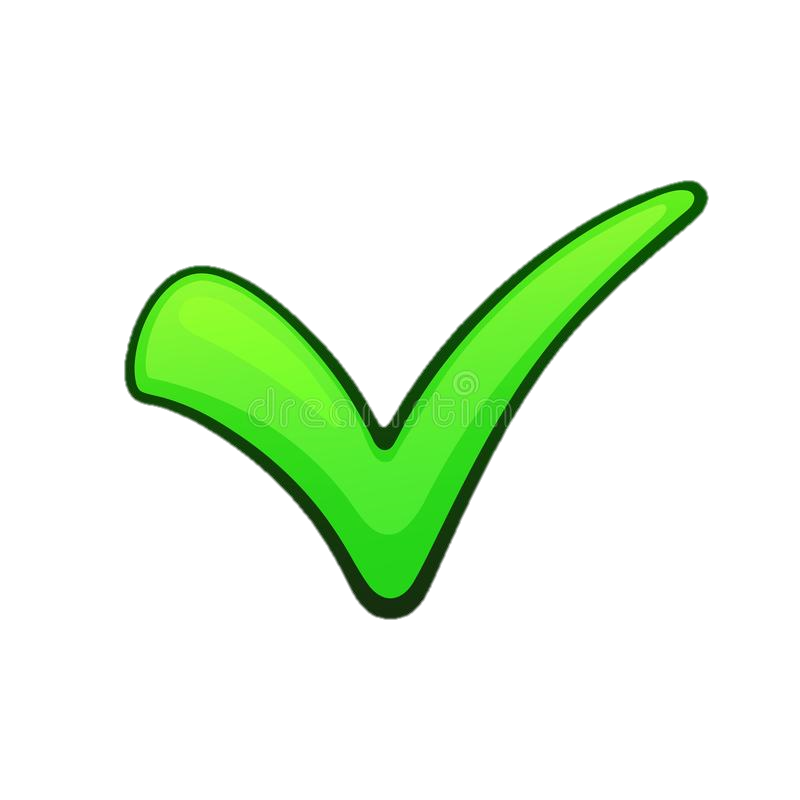 Phân công đọc theo đoạn.
Tất cả thành viên đều đọc.
Giải nghĩa từ cùng nhau.
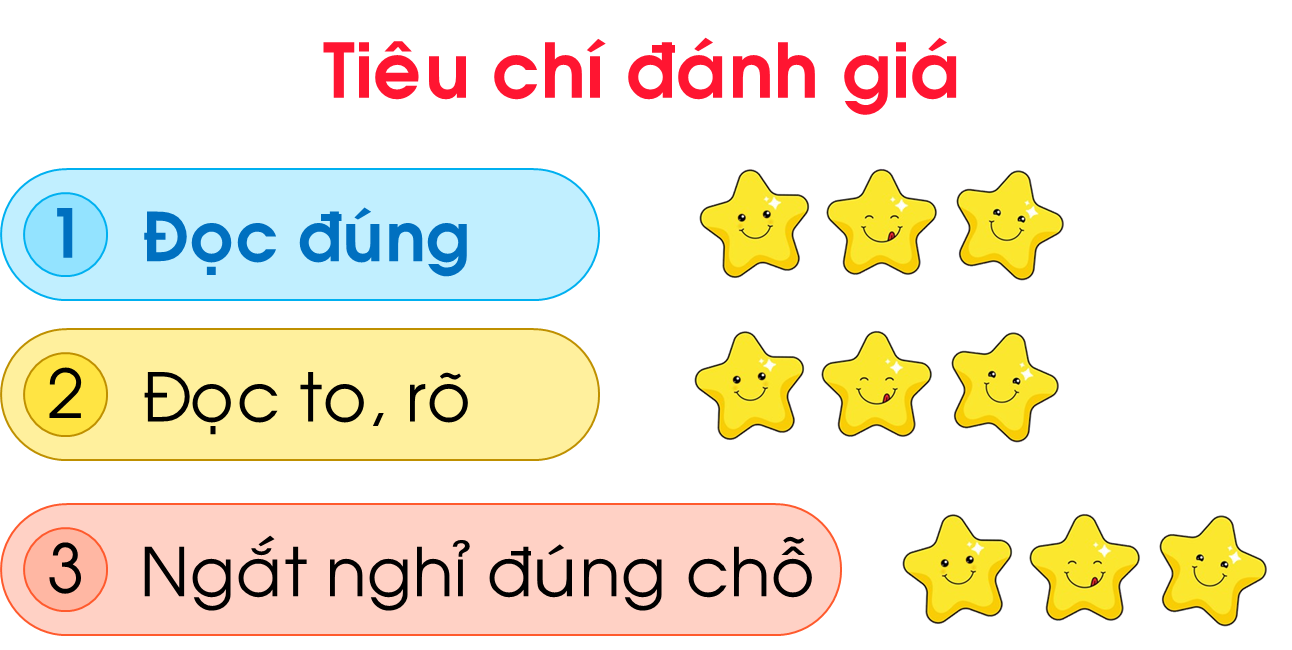 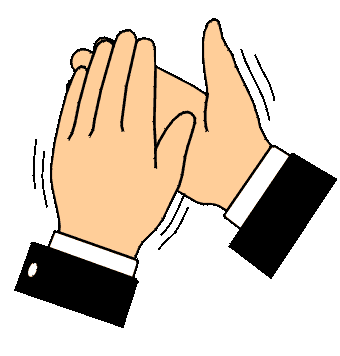 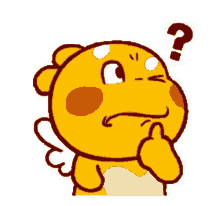 1. Các sự vật dưới đây tham gia ngày hội như thế nào?
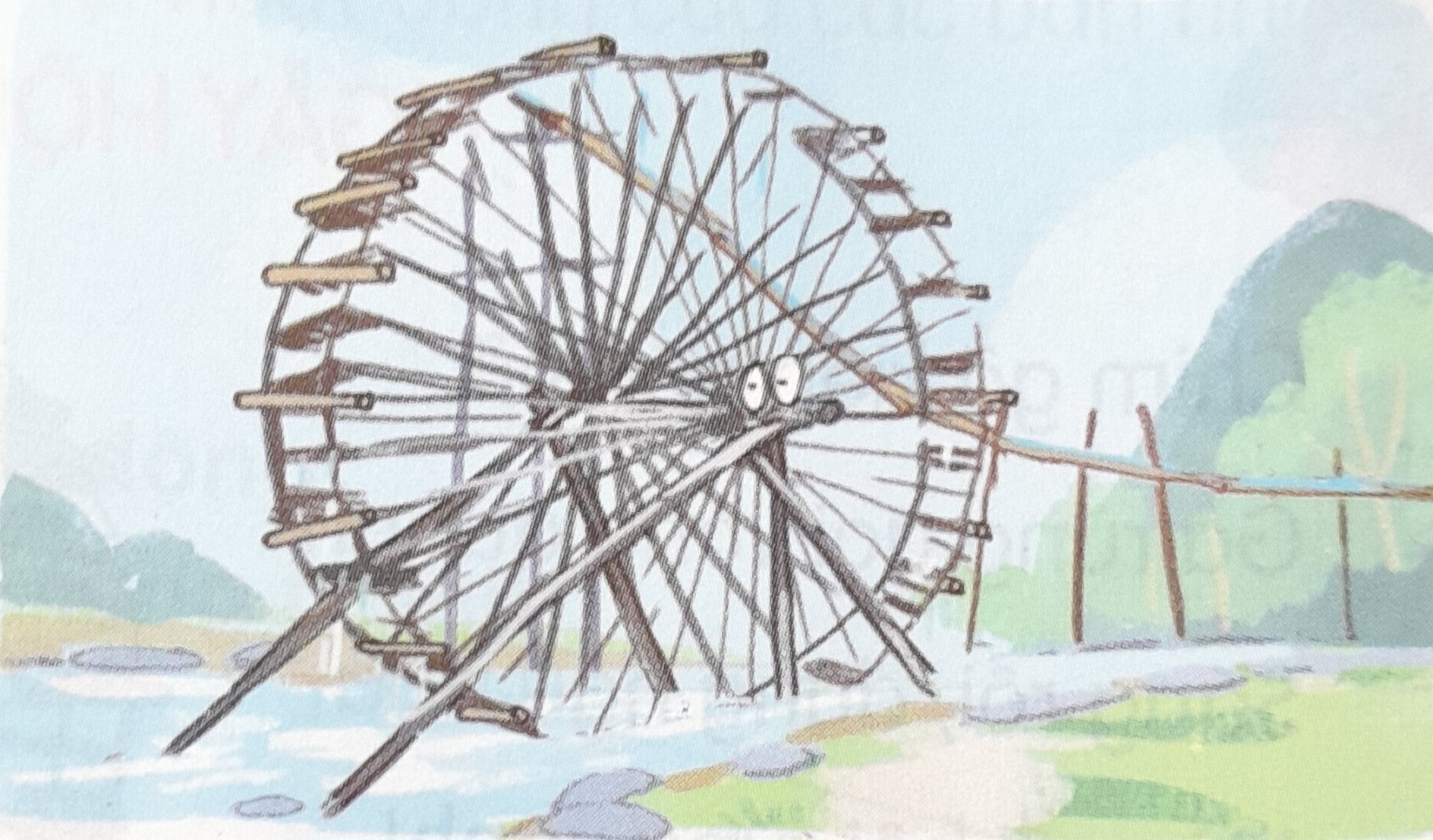 Cọn nước chơi trò đu quay
Tre, trúc nổi nhạc sáo
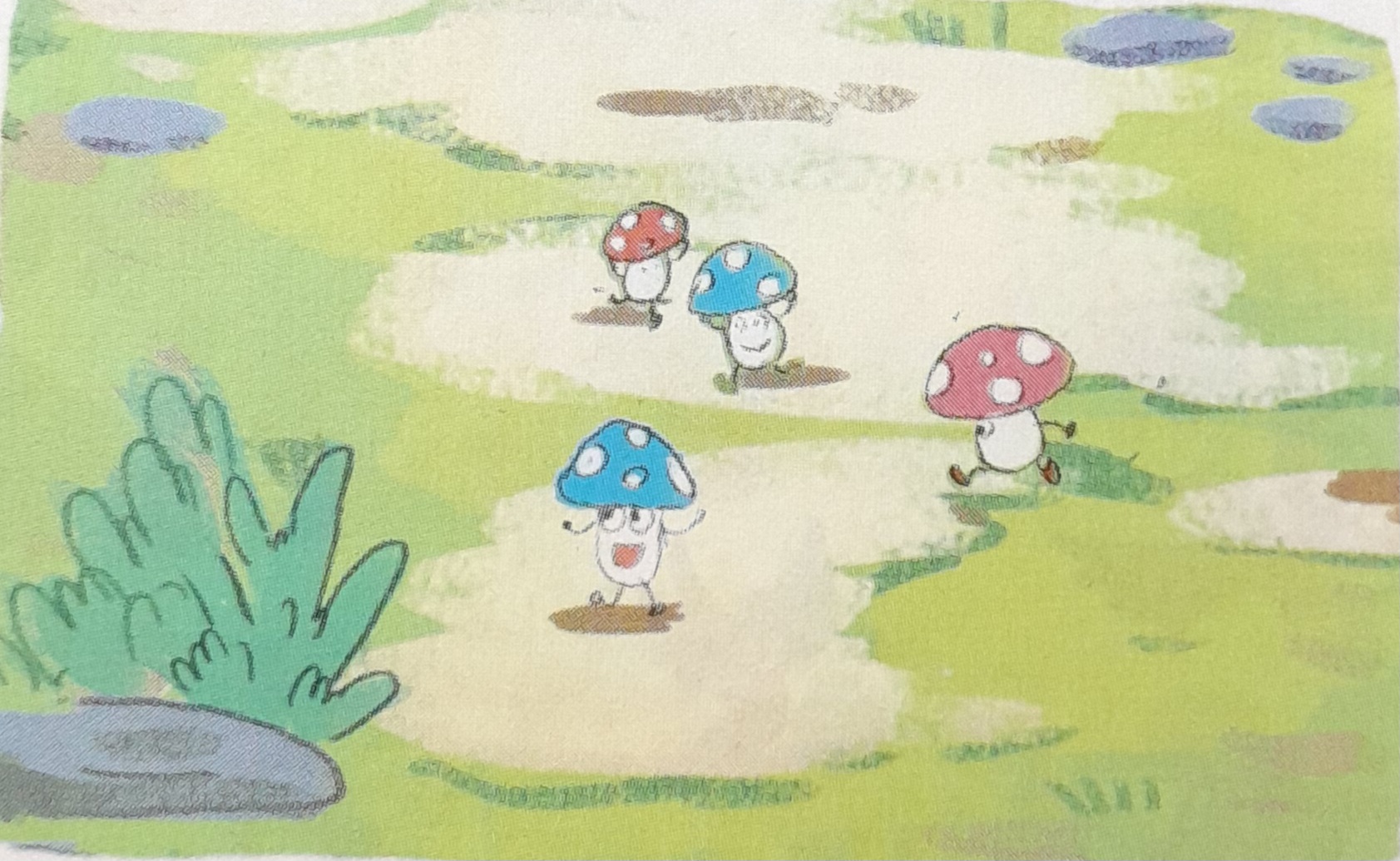 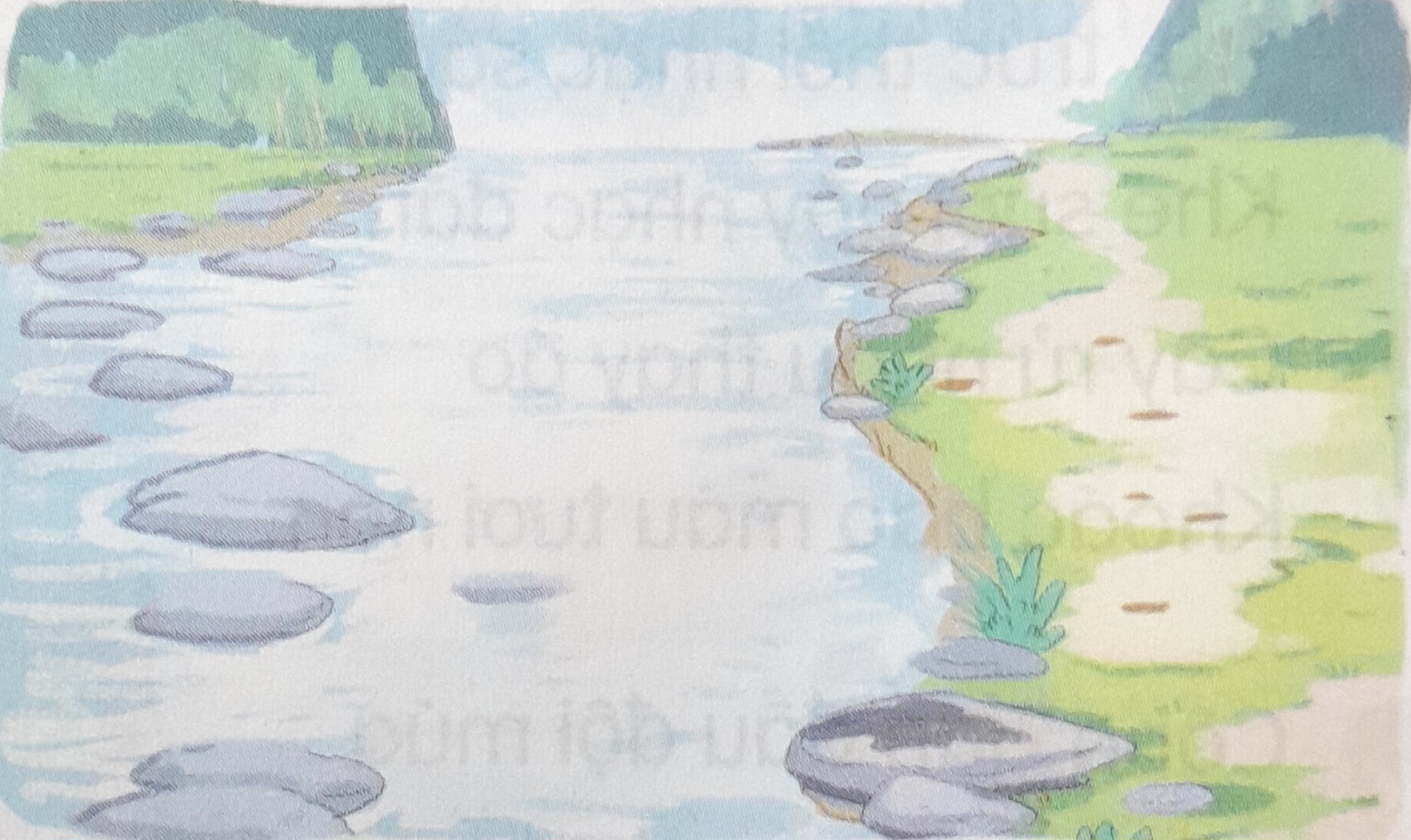 Khe suối gảy nhạc đàn
Nấm mang ô đi hội
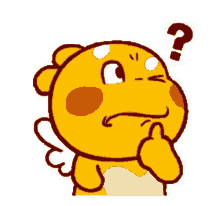 2. Cùng bạn hỏi - đáp về hoạt động của các con vật trong ngày hội rừng xanh?
M: - Chim gõ kiến làm gì?
      - Chim gõ kiến nổi mõ.
M:- Gà rừng làm gì?
     - Gà rừng gọi dậy.
M:- Kì nhông làm gì?
     - Kì nhông diễn ảo thuật.
M: - Công làm gì?
      - Công dẫn đầu đội múa.
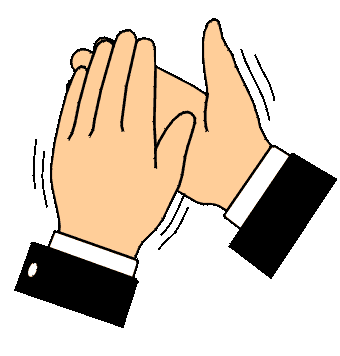 M: - Khướu làm gì?
      - Khướu lĩnh xướng dàn ca.
3. Bài thơ nói đến những âm thanh nào? Những âm thanh ấy có tác dụng gì?
Những âm thanh: Tiếng mõ, tiếng gà rừng gọi, tiếng nhạc sáo của tre trúc, tiếng nhạc đàn của khe suối, tiếng lĩnh xướng của khướu.
Tác dụng: Những âm thanh đa dạng đó làm cho ngày hội vui tươi, rộn rã hơn.
4. Em thích nhất  hình ảnh nào trong bài thơ?
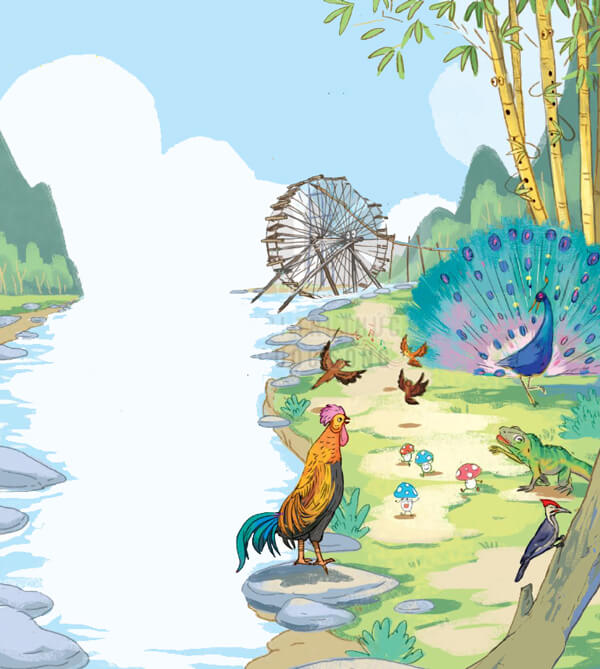 Em trả lời theo suy nghĩ của em.
NỘI DUNG CHÍNH CỦA BÀI ĐỌC
Thiên nhiên xung quanh chúng ta là một thế giới vô cùng kì thú và hấp dẫn.
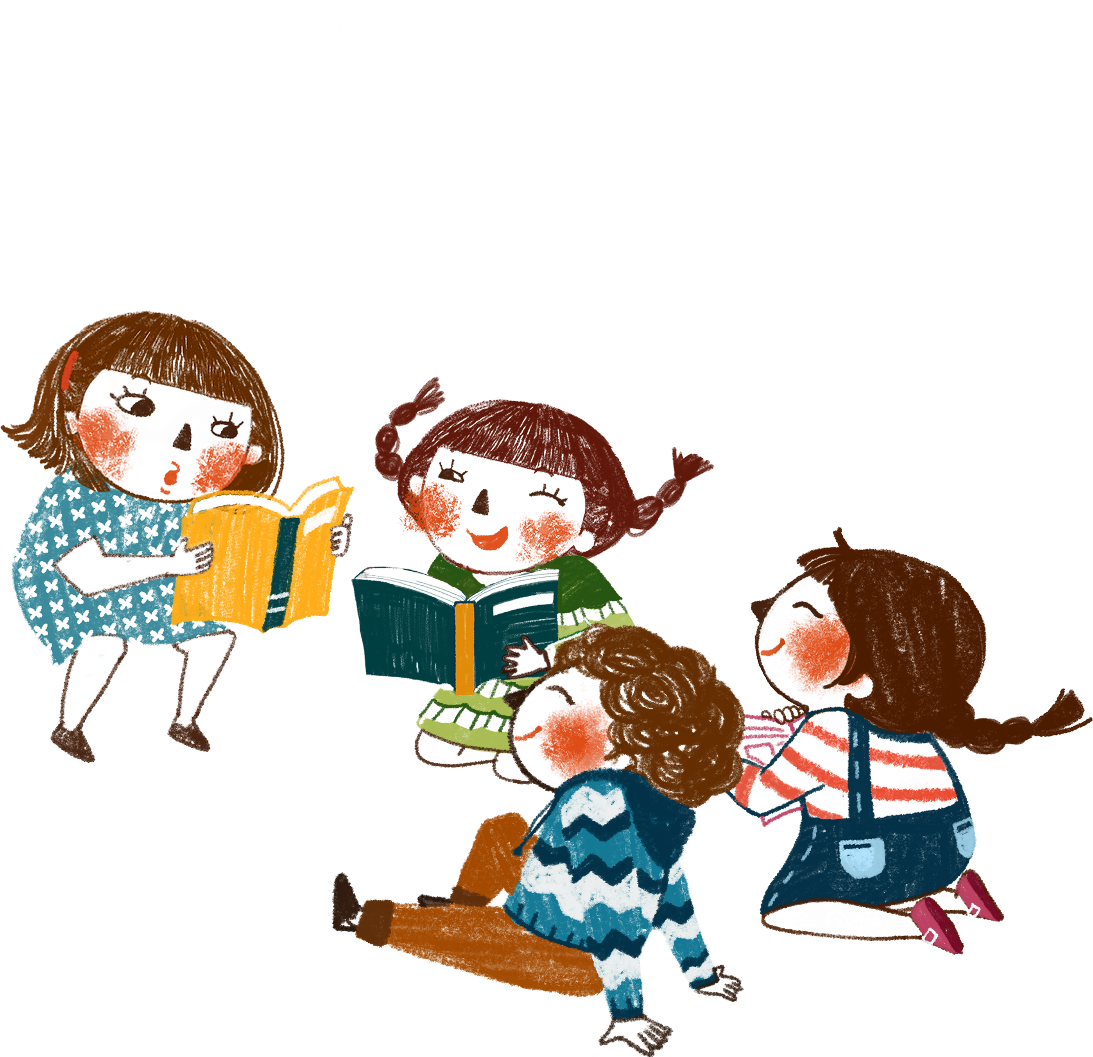 TIẾNG VIỆT
BÀI 5: NGÀY HỘI RỪNG XANH
ĐỌC
Công dẫn đầu đội múa
Khướu lĩnh xướng dàn ca
Kì nhông diễn ảo thuật
Thay đổi hoài màu da.

Nấm mang ô đi hội
Tới suối, nhìn mê say:
Ơ kìa anh cọn nước
Đang chơi trò đu quay!
(Vương Trọng)
Chim Gõ Kiến nổi mõ
Gà Rừng gọi vòng quanh
Sáng rồi đừng ngủ nữa
Nào, đi hội rừng xanh!

Tre, trúc thổi nhạc sáo
Khe suối gảy nhạc đàn
Cây rủ nhau thay áo
Khoác bao màu tươi non.
NÓI VÀ NGHE
Nói điều em biết về rừng
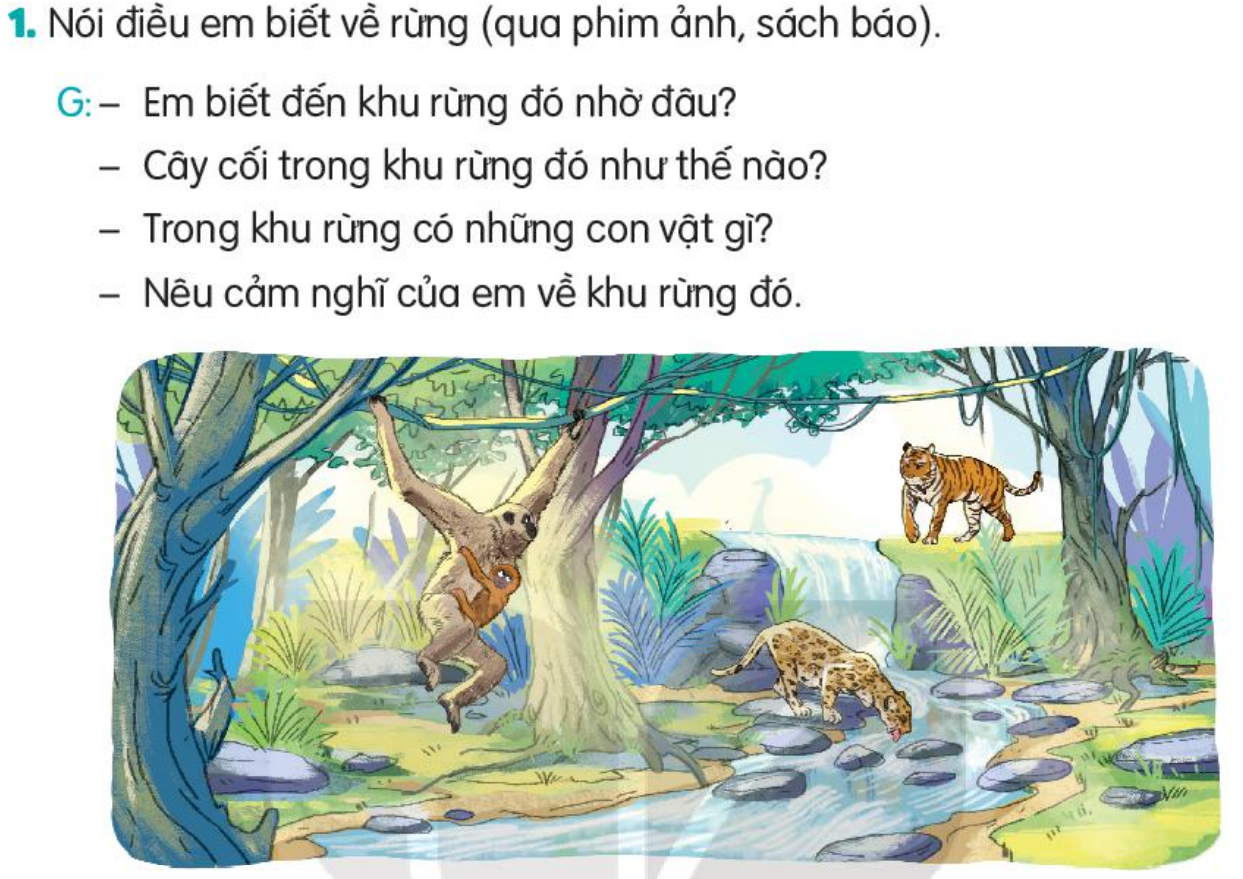 1. Nói điều em biết về rừng (qua phim ảnh, sách báo)?
2. Trao đổi với bạn: Làm thế nào để bảo vệ rừng?
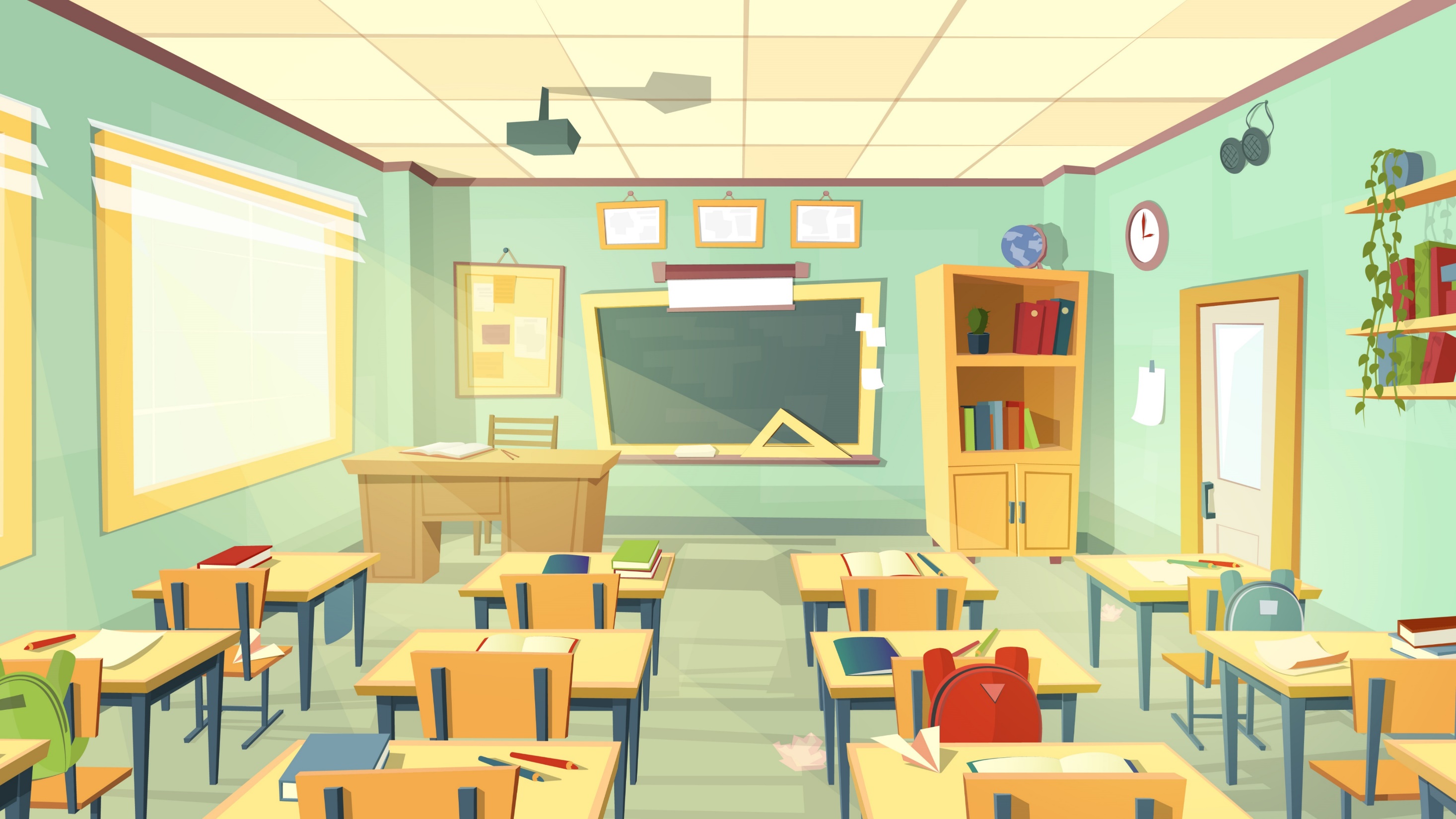 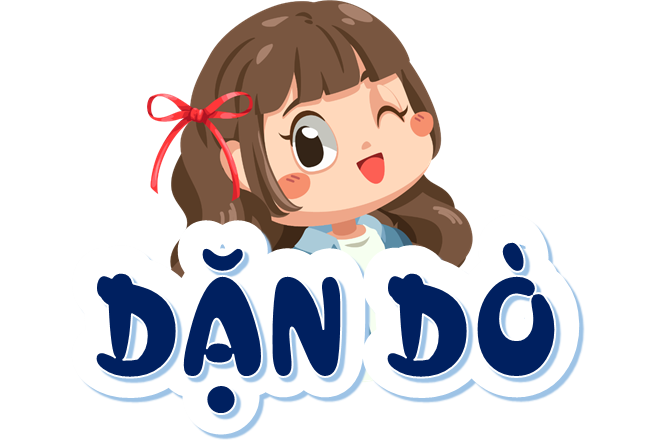 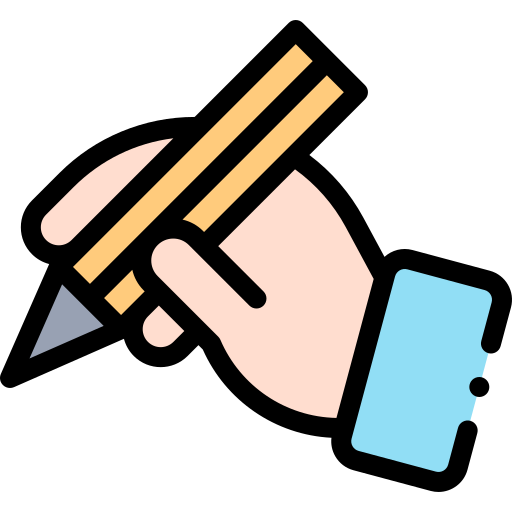 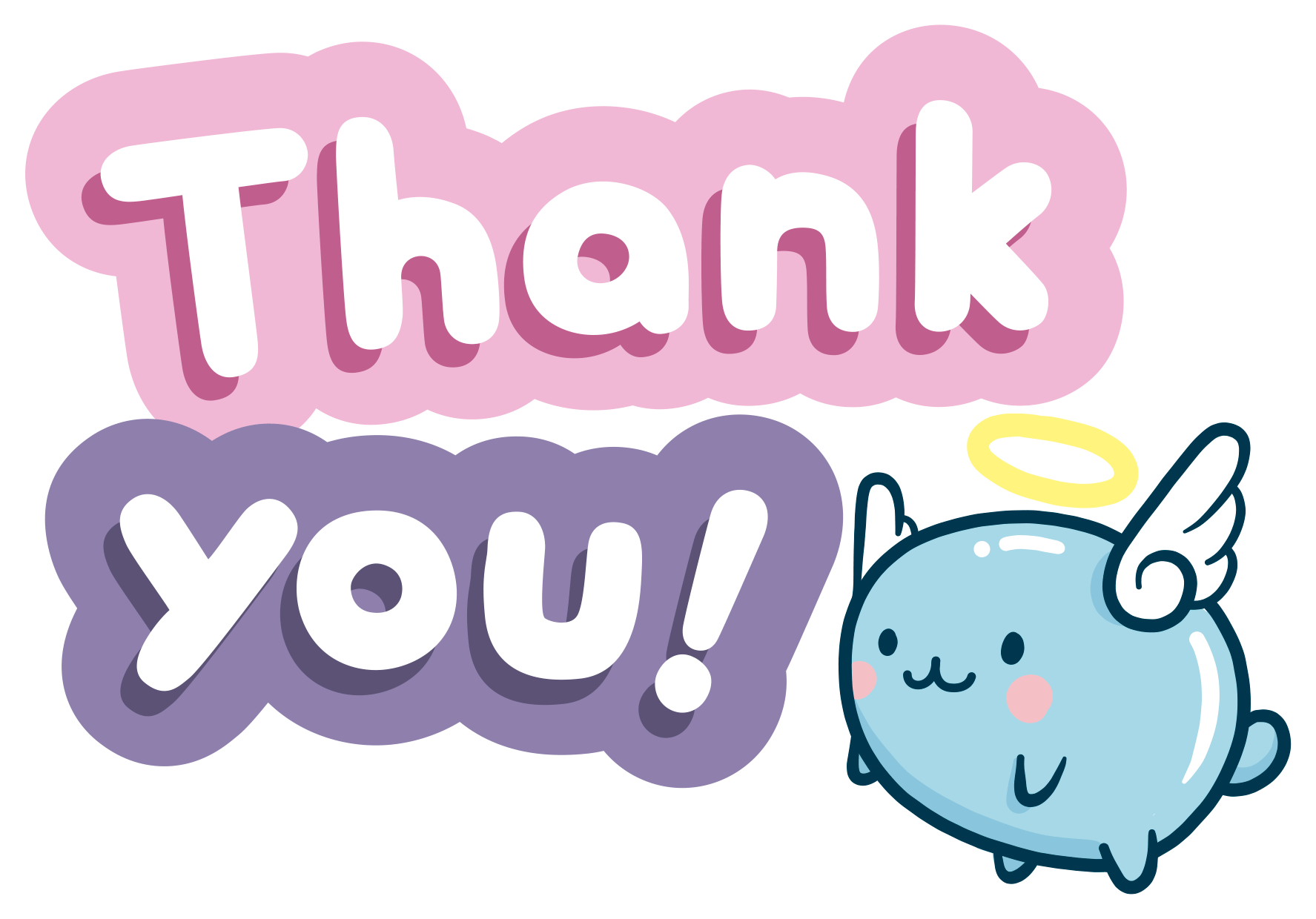